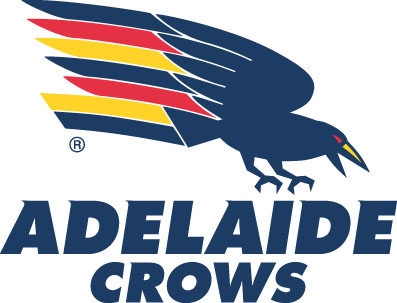 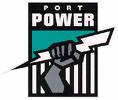 GOD’S POWER

We’ve got the power to win, more power than sin.
Come on and live your life, be in it.
We’re forgiven and free, we’ve got the power to be
God’s people, through the Holy Spirit.
We’ll never stop, stop, stop ‘til we’re top, top, top.Through our lives we’ll tell the mighty story:how God came to live, through Jesus to giveHis love and peace, and life with Him in glory. GOD’S POWER!